ORYANTASYON PROGRAMIMIZA HOŞ GELDİNİZ.
2021-22 AKADEMİK YILI
GÜMÜŞHANE ÜNİVERSİTESİ İLAHİYAT FAKÜLTESİ
HAZIRLIK SINIFI
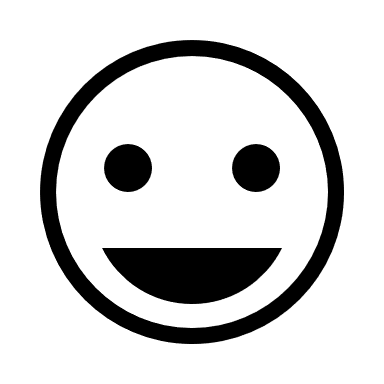 GEÇEN YAZ SON SINIF ÖĞRENCİLERİMİZİ BÜYÜK BİR SEVİNÇ, GURUR VE BİRAZ DA AYRILIĞIN VERDİĞİ HÜZÜNLE MEZUN ETTİK.
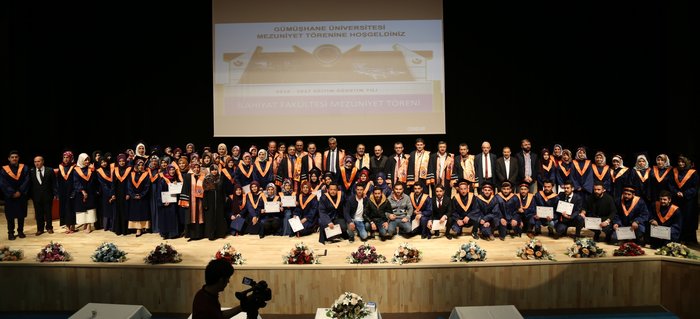 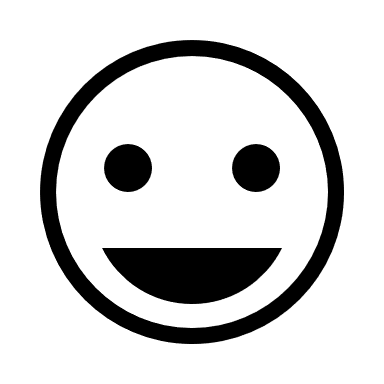 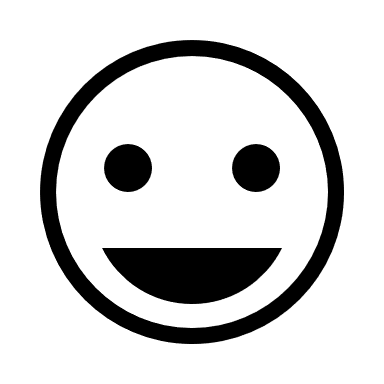 SİZLERİ FAKÜLTEMİZDE GÖRMEKTEN MUTLUYUZ.
HAZIRLIKTA ÖĞRETİM SÜRESİ 1 YILDIR
GÜZ DÖNEMİNDE 2 VİZE
BAHAR DÖNEMİNDE 2 VİZE
GEÇERLİ BİR MAZERETLE HERHANGİ BİR VİZE SINAVINA GİREMEYENLER FİNALDEN BİR HAFTA ÖNCE MAZERET SINAVINA GİRER.
BAHAR DÖNEMİNİN SONUNDA FİNAL SINAVI YAPILIR.
GENEL ORTALAMA ALINIR.
GENEL ORTALAMADA EN AZ 60 ALMAK GEREKİR.
ANCAK HEDEFİNİZ DAHA YÜKSEK OLMALI
GENEL ORTALAMADA 60’IN ALTINDA KALANLAR BÜTÜNLEME SINAVINA GİRER.
BÜTÜNLEMEYE YALNIZCA ZAYIF OLDUĞU DERSLERDEN DEĞİL, TÜM DERSLERDEN TEKRAR GİRER.
BÜTÜNLEME SINAVINDAN SONRA HESAPLANAN GENEL ORTALAMADA DA BAŞARILI OLMAK İÇİN PUANIN EN AZ 60 OLMASI GEREKİR.
BÜTÜNLEMEDE DE GEÇEMEYENLER BİR SONRAKİ MUAFİYET SINAVINA KATILABİLİRLER.
BİR SONRAKİ MUAFİYET SINAVINDA DA BAŞARILI OLAMAYANLAR HAZIRLIK SINIFINI İKİNCİ KEZ OKURLAR.
HAZIRLIK SINIFINI İKİNCİ KEZ TEKRAR EDİP BAŞARILI OLAMAYANLARIN İLİŞİĞİ, BÜTÜNLEME SINAVININ SONUÇLANDIRILMASINDAN SONRA KESİLİR.
VİZE ORTALAMASI NASIL ALINIYOR? (ÖRNEK: 1. VİZE)
1 YIL İÇİNDE 4 VİZE YAPILIR VE VİZE SONUÇLARI TOPLANARAK AĞIRLIKLI ORTALAMASI ALINIR. 
ÇIKAN SONUÇ VİZE ORTALAMASIDIR.
VİZELERİN ORTALAMASI NASIL ALINIYOR?
ŞEYMA final sınavına girebilir.
TÜMER final sınavına giremez. Vize ortalaması 50 ve üzerinde olsaydı girebilecekti. Tümer bir sonraki MUAFİYET sınavına girebilir.
FİNAL SINAVINDA ORTALAMANIN HESAPLANMASI DA TIPKI VİZE SINAVINDA OLDUĞU GİBİDİR.
BİR ÖĞRENCİNİN GENEL ORTALAMASININ HESAPLANABİLMESİ İÇİN
FİNAL ORTALAMASININ EN AZ 50 OLMASI GEREKİR.
Genel ortalamanın hesaplanması
BİR ÖĞRENCİNİN GENEL ORTALAMASININ EN AZ 60 OLMASI GEREKİR.
ŞEYMA hazırlık sınıfını geçti. 
GALİP’in final ortalaması 50'nin altında olduğundan Hazırlık Sınıfını geçemedi. BÜTÜNLEME SINAVINA GİRECEK
VAHAP'ın genel ortalaması 60'ın altında kaldığından Hazırlığı geçemedi. BÜTÜNLEME SINAVINA GİRECEK
BÜTÜNLEME SINAV NOTUNUN ETKİSİ DE TIPKI FİNAL SINAV NOTUNUN ETKİSİ GİBİDİR.
ÖZETLE: Ortalamalarda: BARAJ 50; GEÇME NOTU 60’TIR.
Geçen yıllardan öğrendiklerimiz: başarısızlık mazeretleri
ÜNİVERSİTEYE GİRİŞ SINAVINDA ÇOK YORULDUM, BU SENE KİMSE BENİ ÇALIŞTIRAMAZ!
(BU ŞEKİLDE DÜŞÜNENLER BİR YIL KAYBEDEBİLİRLER.)
Geçen yıllardan öğrendiklerimiz: başarısızlık mazeretleri
İMAM-HATİP ÇIKIŞLIYIM. BEN BUNLARI ZATEN BİLİYORUM. 60’I NASIL OLSA ALIRIM.
(HAZIRLIK SINIFINI GEÇEMEYEN ÖĞRENCİLERİMİZİN ÇOĞUNLUĞU BU ŞEKİLDE DÜŞÜNEN İMAM-HATİP ÇIKIŞLIDIR.)
Geçen yıllardan öğrendiklerimiz: başarısızlık mazeretleri
İMAM HATİP ÇIKIŞLI OLMADIĞIMDAN BAŞARAMADIM.
(BU DURUMDA OLUP BAŞARILI OLAN ÇOK SAYIDA ÖĞRENCİMİZ BULUNMAKTADIR. ONLARDAN BAZILARI YİNE BİZİM ÜNİVERSİTEMİZDE YÜKSEK LİSANS YAPMAKTADIR.)
Geçen yıllardan öğrendiklerimiz: başarısızlık mazeretleri
GENEL ORTALAMAM 60 OLSUN YETER, FAZLASINI İSTEMİYORUM.
(DAHA YÜKSEĞİNİ HEDEFLEYİN, BAŞARINIZ GARANTİ OLSUN.)
Geçen yıllardan öğrendiklerimiz: başarısızlık mazeretleri
ÇOK ÇALIŞTIM, OLMADI.
(BİRİNCİ VİZE SINAVINDAN SONRA ÇALIŞMA YÖNTEMLERİNİ KONTROL ET, NEREDE HATA YAPTIĞINI BULMAYA ÇALIŞ.)
Geçen yıllardan öğrendiklerimiz: başarısızlık mazeretleri
FİLAN HOCADAN HİÇBİR ŞEY ANLAMIYORUM.
(ANLAMADIKLARINI SOR, ÖĞRENMEK İÇİN ÇABA GÖSTER.
BAŞARININ ANAHTARI
DERSE KATIL. SUS-PUS OTURMA.
ÇEKİNGENLİĞİNİ BİR AN ÖNCE KIRMAYA ÇALIŞ. 
YANLIŞ CEVAP VERDİĞİNDE HERKESLE BİRLİKTE SEN DE GÜL.
ALIŞTIRMALARIN TÜMÜNÜ DERSTEN ÖNCE ÇÖZMEYE ÇALIŞ. DERSTE CEVAPLARINI KONTROL ET. DOĞRU CEVAPLARI MUTLAKA KAYDET. SINAV SORULARI BU ALIŞTIRMALARDAN ÇIKACAK.
ANLAMADIKLARINI DERSTE SOR. ÇIKIŞA BIRAKMA.
DERSLERDEN KOPMA, SONRA TOPARLAYAMAZSIN.
Hakkını ara, hakkından fazlasını isteme
BAZI ŞEYLER YANLIŞ GİTTİĞİNDE DANIŞMANINA SOR.
ÇÖZÜM BULAMADIĞINDA FAKÜLTEMİZ BÖLÜM SEKRETERLİĞİNE (ÖĞRENCİ İŞLERİNE) DİLEKÇE VEREREK DEKANLIĞA BİLDİR.
SINAV SONUCUN BEKLEDİĞİNİN ALTINDA GELMİŞSE VE YAPTIĞINDAN EMİNSEN, SINAV SONUÇLARININ İLANINDAN SONRA 7 GÜN İÇİNDE BÖLÜM SEKRETERLİĞİNE İTİRAZ DİLEKÇESİ VER.
ASLA NOT DİLENME. BU SANA YAKIŞMAZ.
ÖĞRENEREK VE DONANIM KAZANARAK GEÇİRECEĞİNİZ VERİMLİ BİR YIL GEÇİRMENİZ DİLEĞİMLE,
BAŞARILAR DİLERİM.
Prof. Dr. Ali KUZUDİŞLİ
Dekan